JAVA Programming Language
Course Introduction
Course
Course Number: CS 340100
Credit：2 
Size of Limit：110
Course Title
Java Programming Language 
Instructor：黃世傑 
Time：M5M6R5 
Room：資電Room 234
1-2
Teaching Assistant
Name: 張苑瑩
Location:資電 Room 734
Email: bulapalm@gmail.com

Name: 謝國爗
Location:資電 Room 733
Email: blakezzn@gmail.com
1-3
The goal of course
本課程主要說明JAVA程式語言的內容與其物件導向的基本概念，並且強調程式的再用性與繼承延伸性。
透過本課程讓同學能夠了解JAVA的寫法，並能自行撰寫應用程式，進而輔助同學考取SCJP的證照。
透過本課程能讓同學會使用其他網路上JAVA公開的程式碼，加以利用來輔助PROJECT的製作。
1-4
The wrong concept about JAVA
Java is an extension of HTML. JavaScript is a simpler version of Java.  
Java 跟 HTML 完全是兩回事。 
Java 跟 JavaScript 完全是兩回事
Java is an easy programming language to learn. 
Maybe yes, maybe not.
其實要寫的完全符合JAVA開發的概念很困難!
Java has an easy environment to program. 
JAVA SDK一點也不方便，除非你很習慣用 command line。要方便就要使用 IDE。
1-5
The wrong concept about JAVA
Java will become an universal programming language for all platforms. 
This is possible, in theory !!
You still need virtual machine (VM) !!
Java executes program quickly
Java is not faster than C++ for most situations
1-6
The wrong concept about JAVA
Java has good memory management
Java does not have “pointer” and uses “automatic garbage collection”
C/C++ may have “Memory Leak“
“Memory Leak“ : out of memory finally
But using “pointer” well brings benefits
You can release the memory space by yourself
1-7
The wrong concept about JAVA
Java is only a toy programming language
Counterexamples!
Desktop
Azureus
Most popular in SourceForge (the 2nd is eMule)
Web-application
JSP, Servlet in e-banks, companies
Handheld devices
Android (Dalvik VM)
J2ME games
1-8
Ranking
http://www.tiobe.com/index.php/content/paperinfo/tpci/index.html
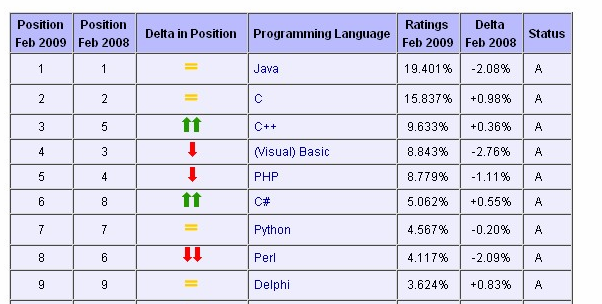 1-9
Books and Website
Only reference books
Core Java 2
Head First Java
O’Reilly 專門系列
Ex: Java I/O, Java Networking, etc
Java JDK 5.0 學習筆記
Website
http://www.javaworld.com.tw
http://java.sun.com/javase/6/docs/api/
1-10
Syllabus
Java基本概念 & 環境設定 
Class, Object, 以及語法概念
資料表示 法，運算式，陣列，Coding conventions, documents
Inheritance, Polymorphism
Core library探討, Collection, Regular Expression 6 Exceptions
Thread
Network programming
Jakarta, 3rd-party libraries
Design concepts (Basic design patterns) 
Introduce Google Android application development (on Dalvik) 
Basic GUI programs (Cover if we have time) 
Web-application, JSP, Servlet (Cover if we have time)
1-11
Project & Homework
Undefined
1-12
Evaluation
小考(10%)  Bonus
以基本概念與程式分析為主的題目
作業(30%)
請按照deadline時間繳交，若有延遲繳交分數將會打折扣!
期中考(10%)
期末考(30%)
Project與上台報告(30%)
1-13
Have fun!
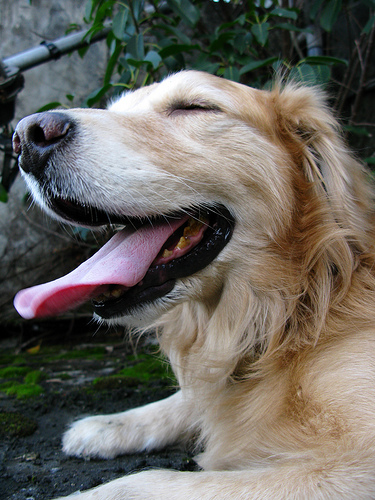 1-14